Развитие экологической культуры обучающихся в процессе Регионального исследования качества образования (индивидуальный проект)
Беспалова Светлана Григорьевна, учитель географии высшей категории МАОУ «Лицей № 77 г. Челябинска»
Термин «экология» произошел от греческого OIKOS, в переводе «дом», «жилище», «местопребывание», и буквально означает «изучение собственного дома, жилища».
Эрнст Геккель (1866г.) 
«Под экологией мы понимаем сумму знаний, относящихся к экономике природы: изучение всей совокупности взаимоотношений животного с окружающей средой, как органической, так и неорганической, и прежде всего – дружественных или враждебных отношений»
Н.Ф. Реймерс
«Экология» является частью биологии, изучающей отношения организмов, между собой и со средой.
 «Экология» - это дисциплина, изучающая общие законы функционирования экосистем различного иерархического уровня.
 «Экология» является комплексной наукой, исследующей среду обитания живых существ, включая человека.
 «Экология» - это область знаний, рассматривающая некую совокупность предметов и явлений.
 «Экология» - это исследование положения человека как вида и общества в экосфере планеты.
Взаимодействие человека и природы
человек
человек
природа
природа
Социоприродная система
человек
экологическая культура
природа
Структура экологической культуры(Н.В. Винокурова)
1. Экологические знания: естественнонаучные, ценностные, нормативные, практические;
2. Экологическое мышление, включающее установление причинно-следственных, вероятностных, прогностических и других связей; осознание истоков, сущностей и путей решения экологических проблем, осознанного принятия решения в ситуациях нравственного выбора и прогноза;
3. Культура чувств, «морального резонанса», сочувствия, сопереживания, чувства гражданственности, патриотизма и др.;
4. Культура экологически оправданного поведения, характеризующегося степенью превращения экологических знаний, мышления и культуры чувств в повседневную норму поведения.
Федеральный государственный образовательный стандарт основного общего образования
(Утвержден приказом Минобрнауки России от 17 декабря 2010 г. №1897) ориентирован на становление личностных характеристик выпускника («портрет выпускника основной школы»):

любящий свой край и свое Отечество;
осознающий и принимающий ценности человеческой жизни;
активно и заинтересованно познающий мир;
умеющий учиться;
социально активный, уважающий закон;
уважающий других людей;
осознанно выполняющий правила здорового и экологически целесообразного образа жизни, безопасного для человека и окружающей его среды;
 ориентирующийся в мире профессий, понимающий значение профессиональной деятельности для человека в интересах устойчивого развития общества и природы.
ФГОС устанавливает  требования к результатам освоения основной образовательной программы:
личностным, включающим готовность и способность обучающихся к саморазвитию и личностному самоопределению, сформированность их мотивации к обучению …;
метапредметным, включающим освоенные обучающимися межпредметные понятия и универсальные учебные действия …;
предметным, включающим освоенные обучающимися в ходе изучения учебного предмета умения, специфические для данной предметной области …
Личностные результаты должны отражать:
формирование основ экологической культуры, соответствующей современному уровню экологического мышления, развитие опыта экологически ориентированной рефлексивно-оценочной и практической деятельности в жизненных ситуациях;
Метапредметные результаты должны отражать:
формирование и развитие экологического мышления, умение применять его в познавательной, коммуникативной, социальной практике и профессиональной ориентации.
Предметные результаты должны обеспечивать в рамках предметной области…:
формирование основ экологической грамотности: способности оценивать последствия деятельности человека в природе, влияние факторов риска на здоровье человека; выбирать целевые и смысловые установки в своих действиях и поступках по отношению к живой природе, здоровью своему и окружающих, осознание необходимости действий по сохранению биоразнообразия и природных местообитаний видов растений и животных;
формирование представлений о значении биологических наук в решении проблем необходимости рационального природопользования защиты здоровья людей в условиях быстрого изменения экологического качества окружающей среды;
освоение приемов оказания первой помощи, рациональной организации труда и отдыха, выращивания и размножения культурных растений и домашних животных, ухода за ними.
Главные задачи:
экологического образования - вооружение учащихся определенным объемом специальных знаний, умений и навыков, необходимых для жизни и труда.
Экологическое воспитание представляет собой целенаправленное воздействие на духовное развитие учащихся на уроках и внеурочное время, на формирование у них ценностных установок, особой морали взаимоотношений с окружающей средой.
Экологическая культура личности – это особое свойство личности, проявляющееся в его духовной жизни и поступках, как способ самореализации, основанный на потребности в сохранение окружающей среды.
Цель проведения РИКО ИП в 7-х классах -
диагностика уровня сформированности метапредметных результатов обучающихся при освоении основной образовательной программы в соответствии с ФГОС основного общего образования.
Этапы подготовки и порядок проведения диагностики уровня достижения метапредметных планируемых результатов обучающихся 7-х классов
разработаны региональным центром оценки качества и информатизации образования
Выделено 3 этапа:
Подготовительный: 10.12.2017 г. – 10.01.18 г.
 
 Этап проведения: 10.01.18 г. – 30.03.2018 г.
 
Этап обработки, анализа и интерпретации результатов: 30.03.18 г. – 01.05.18 г.
РЕГЛАМЕНТ ПРОВЕДЕНИЯ РИКО ИП в 7-х классах
Подготовительный этап проведения РИКО ИП
Изучены: 
подходы к организации проектной деятельности с различными возрастными группами школьников; 
виды проектов, особенности работы с каждым из видов проектов; 
требования к содержанию и оформлению работ.
2016 – 2017 учебный год. 
Цикл  методических занятий по  организации проектной деятельности
Подготовительный этап проведения РИКО ИП
Изучены: 
подходы к организации проектной деятельности с различными возрастными группами школьников; 
виды проектов, особенности работы с каждым из видов проектов; 
требования к содержанию и оформлению работ.
Цикл  методических занятий по  организации проектной деятельности.
Подготовительный этап проведения РИКО ИП
Изучены:
структура проекта; 
особенности каждого из  видов проекта;
требования к содержанию работы.
Проведены практические занятия по  отработке отдельных этапов выполнения работы.
Октябрь – декабрь 2017 г.
Цикл обучающих занятий по проектной деятельности для учеников 7 классов.
Организационный этап проведения РИКО ИП
Методическое совещание 18.01.18 с будущими наставниками семиклассников
изучены присланные КИМ,
 сформулированы цели и задачи организационного этапа проведения проверки, 
проанализированы функции наставника на организационном этапе и этапе осуществления проекта.
организационный этап проведения РИКО ИП
Дорожная карта наставника
определены сроки выполнения каждого этапа работы над проектом,
конкретизирована  деятельность наставника на каждом этапе.
Организационный этап проведения РИКО ИП
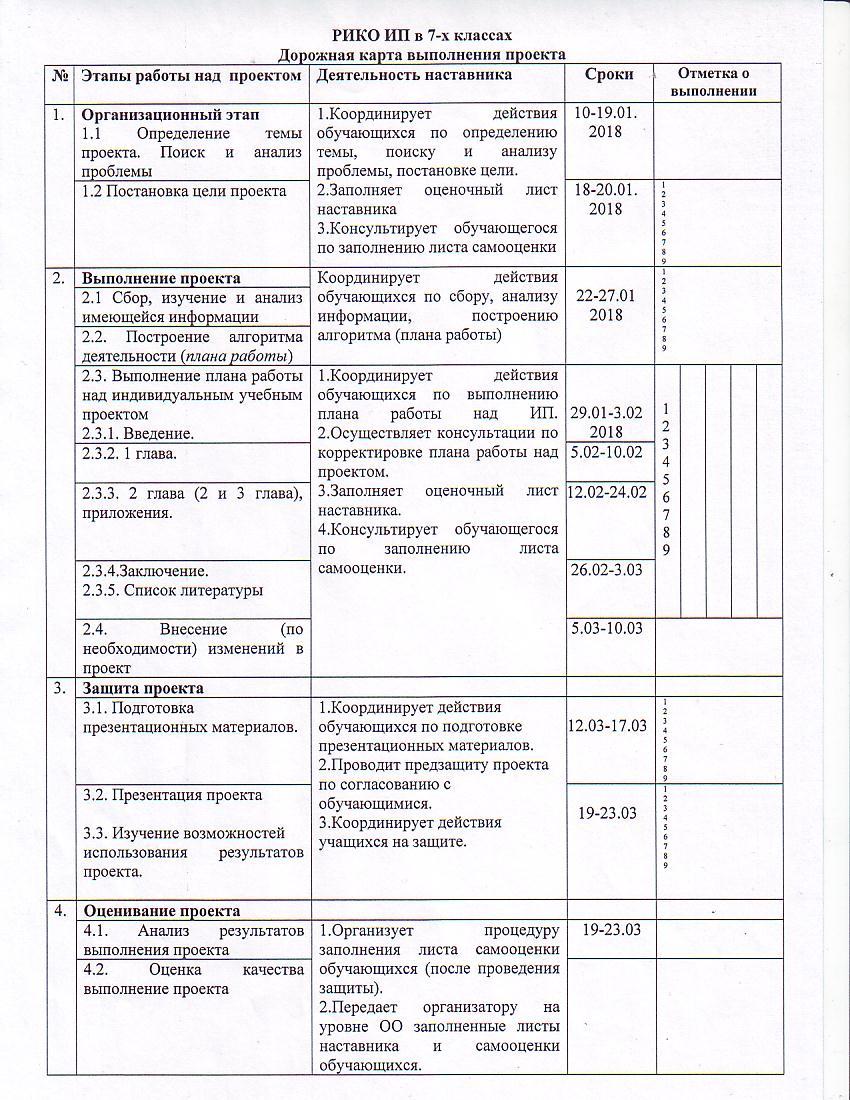 Дорожная карта наставника
организационный этап проведения РИКО ИП
План работы над проектом (для ученика):
определены сроки выполнения каждого этапа работы над проектом,
конкретизирована  деятельность ученика на каждом этапе.
организационный этап проведения РИКО ИП
План работы над проектом
организационный этап проведения РИКО ИП
Информирование родителей
23.01.18 г. проведено родительское собрание, на общей части которого координатор проведения РИКО ИП в ОУ Аскеркова С. А. ознакомила  с основными положениями исследования, сроками проведения, требованиями к учащимся.
          На классных родительских собраниях родители получили информацию о том, какую тему утвердили каждому ребенку, кто из наставников будет консультировать ребенка в процессе выполнения работы.
этап выполнения проекта
Наставник:
координирует действия обучающихся по определению темы, поиску и анализу проблемы, постановке цели;
заполняет оценочный лист наставника;
консультирует обучающихся по заполнению листа самооценки.
Список тем. Общественно-научные предметы
Тип проекта: информационно-познавательный
1 Жизнь замечательных людей (на примере родного края).
2.«Урок правовой грамотности».
3.История школьного образования.
4.Если бы экскурсоводом был я (достопримечательности города/области/страны).
5.Национальные парки Южного Урала.
6. Безмолвная Арктика.
Список тем. Общественно-научные предметы
ТИП проекта : исследовательский
1. Глобальные проблемы человечества и пути их решения в моем крае: экологические проблемы Южного Урала.
2. Потребление воды в вашей семье.
3. Заводы Урала. Влияние реформ Петра Великого на становление металлургического производства в нашем крае.
Список тем. Общественно-научные предметы
ТИП проекта: творческий
1. Экскурсия «Русские имена на карте мира».
2. Викторина «Расскажи о своей малой Родине».
3. Уральские промыслы.
Список тем. Общественно-научных дисциплин
Тип проекта: Социальный
 
1. Волонтерство как образ жизни
Выводы
Перед нашим государством, школой, педагогами и родителями стоит задача чрезвычайной важности: добиться того, чтобы каждого  ребенка вырастить не только сознательным членом общества, не только здоровым и крепким человеком, но и обязательно  инициативным, думающим работником, способным  на творческий подход к любому делу, за  какое  он бы ни взялся. 
Воспитание экологической культуры обучающихся – дело не одного учебного  года, поэтому, акцентируя свое внимание  на этой проблеме,  мы  не  должны  исключать при этом другие  приоритетные направления воспитательной деятельности школы:  гражданско-патриотическое,  нравственно-эстетическое, учебно-познавательное,  спортивно-оздоровительное,  трудовое воспитание,   профилактику правонарушений.
Развитие экологической культуры обучающихся в процессе Регионального исследования качества образования (индивидуальный проект)
Беспалова Светлана Григорьевна, учитель географии высшей категории МАОУ «Лицей № 77 г. Челябинска»